Isaiah 14:12–14
12 “How you are fallen from heaven, O Day Star, son of Dawn! How you are cut down to the ground, you who laid the nations low! 13 You said in your heart, ‘I will ascend to heaven; above the stars of God I will set my throne on high; I will sit on the mount of assembly in the far reaches of the north; 14 I will ascend above the heights of the clouds; I will make myself like the Most High.’ 15 But you are brought down to Sheol, to the far reaches of the pit.
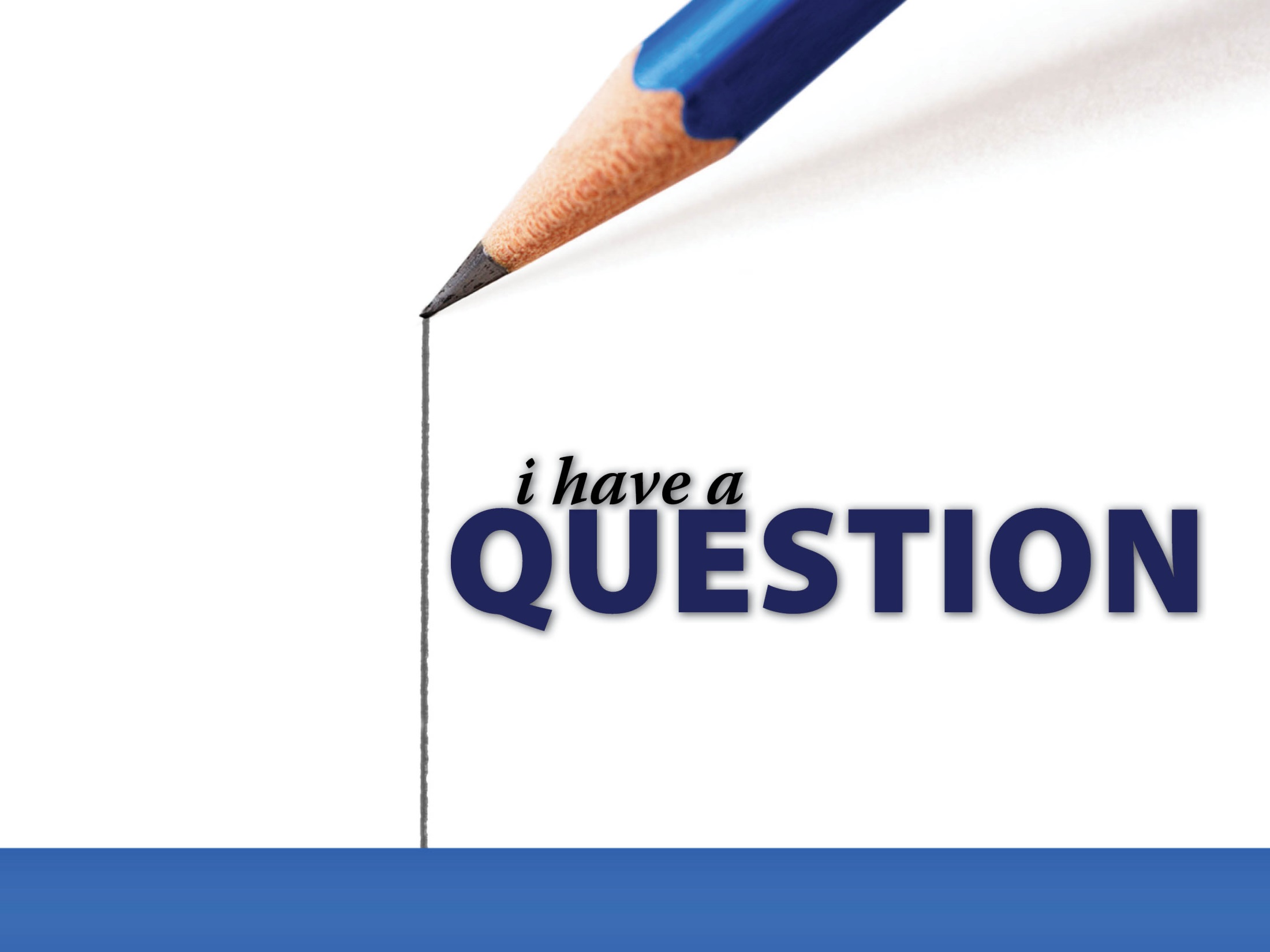